ИСЕЛЕНИШТВО ОД Р.МАКЕДОНИЈА ВО СВЕТОТ
Македонците низ светот
Македонци
Јас сум од македонија ,но со моите родители живеам во 
ШВАЈЦАРИЈА
Јас сум од македонија ,но со моите родители живеам во АВСТРАЛИЈА
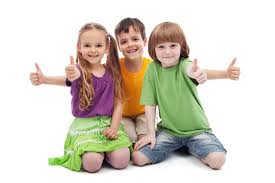 Јас сум од македонија ,но со моите родители живеам во Франција
Јас сум од македонија ,но со моите родители живеам во Германија
Причини за иселување
Миграција претставува иселување  од едно место и доселување на друго место.
Причини за  миграција на населението во Македонија:
Социјални причини-во потрага по подобри услови за живеење.
Политички причини-присилени
Верски причини
Поделба на миграцијата
Миграциите се делат на:
Внатрешни и надворешни:
Внатрешни миграции: Преселба на населението од едно во друго место во границите на нашата земја:
Надворешна миграција: Доселување во туѓа земја,односно иселување од својата.
Контакт на иселениците со Р.Македонија
Иселениците  контактираат со својата земја преку:
Агенција за иселеништво
Амбасади и конзулати на Р.Македонија
Матица на иселеници од Македонија
Животот на иселениците
Иселениците во државите во кои живеат се организираат и формираат свои културно уметнички друштва,клубови.
Го негуваат својот јазик ,традиција,обичаите